Я и мир растений


                                Луганская СОШ  Павлодарского района

Учителя начальных классов
Лятина Галия-Бану Имаевна
Ильтнер Наталья Ивановна
Цель обучения: исследовать влияние человеческой деятельности на  многообразие растений;
Критерии успеха: учащиеся исследует многообразие растений с помощью мини-проекта
Выход на тему. Целеполагание:
Определите верное высказывание:
1) человек нуждается в растениях;
2) растения нуждаются в защите человека.
Определение темы и цели урока
Задание: собрать пословицы  об охране природы и  разделится по группам
- Что сегодня сбережёшь, завтра пригодится.
- Нет плохой земли, есть плохие хозяева.
- Не мудрено срубить, мудрено вырастить.
- Сломать дерево – секунда, а вырастить - года.
Организация групповой работы
Каждая группа получает ситуации и тему мини-проекта , спикер зачитывает ситуации, после этого обсуждается проблема ситуации и способ ее решения. Каждая группа исследует  свой мини-проект.
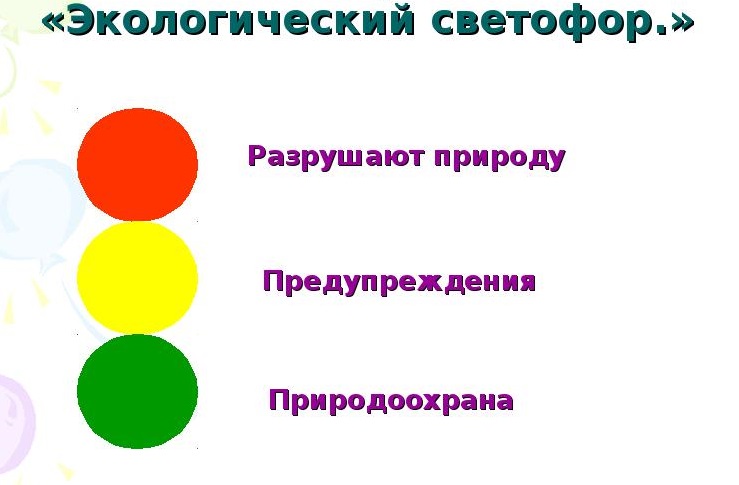 Игра «Экологический светофор»
1 ситуация.
 Алия хотела научиться плести венки так же, как это делала её подружка Меруерт. Девочки нашли полянку с одуванчиками. Нарвали по букету и сели плести. Меруерт  показала как укладывать и перевязывать цветы, но у Алии ничего не получилось. Пришлось собрать ещё букет, потом – ещё. Одуванчики быстро вяли и становились некрасивыми. Вдруг Меруерт предложила Алие собрать гербарии из одуванчиков.
Код к 1-ой ситуации
Для сбора растений и составления гербария необходимо следующее оборудование:
1.	Гербарная папка для переноса собранных растений, состоящая из двух листов плотного картона или фанеры размером 45x35 см с двумя продернутыми в разрезы тесемками для затягивания. «Рубашка» или запас бумаги, куда укладывают растения для их переноса. Также можно собирать растения для гербария в отдельные пакеты. Это позволяет донести их до места сушки более свежими, что облегчает последующую закладку в пресс.
2. Инструменты для выкапывания и срезания растений .
3. Этикетки.
4. Листы бумаги для засушивания растений мягкой и пористой (фильтровальная, газетная).
5. Гербарный пресс, состоящий из двух металлических или деревянных рамок, затянутых сеткой.
Практическая работа: Мой первый гербарий
Код вопроса
2-я ситуация 
Каждую осень Галя и Маша собирали семена цветов: календулы, бархоток.  Весной девочки проращивали рассаду на подоконниках, а когда наступали тёплые дни, высаживали растения у себя во дворе и вместе с учителем на школьных клумбах. Каждый год девочки узнавали о цветах все больше и больше. Даже взрослые стали обращаться к ним за советом
Код к 2-ой ситуации
Посев семян календулы:
Перед посевом землю стоит перекопать с перегноем (3 кг на один квадратный метр) смешивая его с мочевиной (30 г) и суперфосфата и хлористого калия (20 грамм). 
Добавляя в грунт перегной, фосфорные и калиевые добавки. Перед самой высадкой семян внести азотные удобрения, это ускорит цветение.
Семена календулы помещают в бороздки на глубину не больше трех сантиметров. Если лунки глубже цветку будет тяжело прорости. Расстояние друг от друга не меньше 10 см, между рядами до 30 см.
Практическая работа "Выращивание календулы и бархата для школьного участка»
Посев семян бархата
Перед процедурой субстрат увлажняют теплой, отстоянной водой. Для этого используют пульверизатор. Далее тонкой щепкой, а лучше линейкой проделывают бороздки глубиной в 1 см и между ними оставляют промежуток в 2-2,5 см. В бороздки закладывают семена (можно воспользоваться пинцетом) на расстоянии 2 см.
После этого смешивают землю и песок в равных соотношениях, добавляют немного золы с целью профилактики инфекции черная ножка и этой смесью засыпают бороздки на 1 см. Ладонью слегка трамбуют и умеренно поливают.
Затем накрывают полиэтиленом и оставляют в затемненном, теплом помещении с температурой 22-25 градусов. Периодически тепличку проветривают, чтобы не собирался конденсат. Через 5-7 дней, когда появятся проростки, снимают стекло и контейнер со всходами выносят на свет. При этом температуру снижают до 16-18 градусов
Код вопроса
Спасибо за внимание!